Труд и безработица в рыночной экономике
7 класс 
обществознание
Повторяем изученное
Что такое бюджет?   
Чем отличаются косвенные налоги от прямых? Приведи примеры.  
Какие бывают налоговые системы?    
Куда поступают налоги?
Труд и его характер
В Российской Федерации труд свободен( ст. 37 конституции РФ)  
 Каждый имеет право свободно распоряжаться своей способностью к труду. Принудительный труд запрещён.  
   труд не является обязанностью!   Если у человека есть источник дохода – он может жить за счёт него.
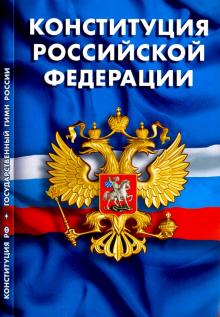 Стоимость труда
В рыночной экономике труд может быть товаром. Стоимость труда – это заработная плата. От чего она зависит?  
От квалификации работника. Квалификация – это сложность труда. Чем сложнее труд, тем более высокая нужна квалификация работника.  
От производительности труда. Производительность измеряется количеством продукции за единицу времени.  
     Заработная плата бывает: повременная и сдельная.   
Сдельная зарплата зависит от количества произведённого продукта.
Безработица
Безработица – это превышение предложения труда на рынке над его спросом. 
Безработными считаются только лица трудоспособного возраста, которые ищут работу!  
Пенсионеры, студенты, мамы в декретном отпуске с детьми, домашние хозяйки безработными не считаются!  
Безработица – постоянное явление в рыночной экономике, её обычная величина – до 5% от всего трудоспособного населения.  
Но! Во время кризисов безработица резко возрасает и достигает 30 -40 %!
Виды безработицы
Структурная – в случае перестройки экономики и исчезания целых отраслей. ( угледобыча, )  
Сезонная – связанная со временем года ( в сельском хозяйстве, )  
Фрикционная – связана с поисками новой работы и длится 1 – 5 месяцев  
Циклическая – связана с подъёмом и спадом в экономике. Т.е. с экономическим циклом
Помощь государства безработным
Поиск работы в службе занятости  
Помощь в приобретении новой специальности   
Выплата пособия    
Информирование населения о вакансиях   
Создание рабочих мест
Самостоятельная работа
Какие из перечисленных терминов используются в первую очередь при описании экономической сферы общества?
      1) племена, народности 2) сословие, класс 3) республика, федерация 4) издержки, прибыль   
 2.    Верны ли следующие суждения об обществе?
 А. Общество является частью природы.
 Б. В структуру общества входят сферы общественной жизни
. 1) верно только А 2) верно только Б 3) верны оба суждения 4) оба суждения неверны
  3. Десятиклассница гимназии Виолетта победила на престижном детском конкурсе актёрского мастерства. Она занимается также в детской вокальной студии. На каком уровне образования находится Виолетта?
 1) начальном общем 2) основном общем 3) среднем общем 4) среднем профессиональном  
.
Самостоятельная работа
4..Что из перечисленного относится к факторам (ресурсам) производства? 
       1) прибыль 2) труд 3) налоги 4) зарплата
 5.  Инициативную самостоятельную хозяйственную деятельность человека, осуществляемую на свой риск в рамках закона, направленную на получение прибыли, называют
       1) предпринимательством 2) реформированием 3) производством 4) творчеством  
 6.    Правовые нормы, в отличие от других социальных норм,
       1) поддерживаются силой государства 2) регулируют поведение людей 3) опираются на силу общественного мнения 4) содержат образцы поведения
7. Переполнение сферы обращения бумажными деньгами из-за их чрезмерного выпуска  называется: 
       1) дефицитом 2) инфляцией 3) девальвацией   4) конкуренцией  

8. В  государстве Н. производственные ресурсы распределяются через плановые задания, установлен твердый валютный курс. Эти черты характерны для экономики:   
      1) традиционной2) рыночной 3) командной 4) смешанной     
 
9.   К признакам рыночной экономики относят:
       1) решение вопроса ограниченности ресурсов
        2) централизованное распределение ресурсов
       3) многообразие форм собственности
       4) централизованное установление цен
Самостоятельная работа
10.  Ферма построила теплицы на арендованном участке земли, где на протяжении всего года выращивает помидоры и баклажаны. Продукция фермы поставляется в крупные региональные магазины города. К труду как фактору производства  относится(-ятся)
1) участок земли
2) работники фирмы
3) теплицы и оборудование
4) произведенная продукция
Домашнее задание
Повторять тему « Экономика» по презентациям и тетради. Знать прямые и косвенные налоги и налоговые системы.  
    Ответы:   4 2 3 2 1 1 2 3 3 2